Готельно ресторанний комплекс
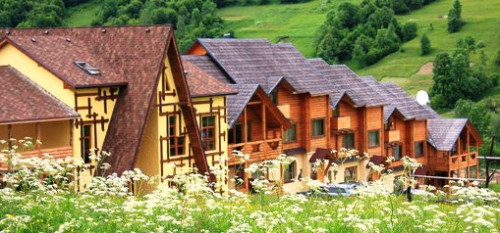 ‘В Кума’
Список залів:
1. Перший зал
2. Другий зал
3. Третій зал
4. Четвертий зал
5. Зал народної символіки
6. Готель
First hall
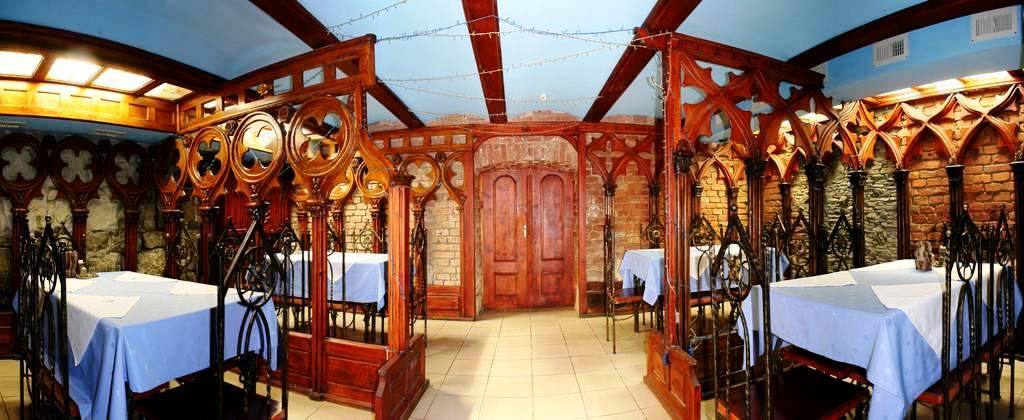 First-with strict columns, caps and arches made from a natural tree in baroque. It is a hall for smoking. He discounted on 24 landings places. Here after delicious dinner.You will be able to revise the favorite musical and sporting programs.
Second hall
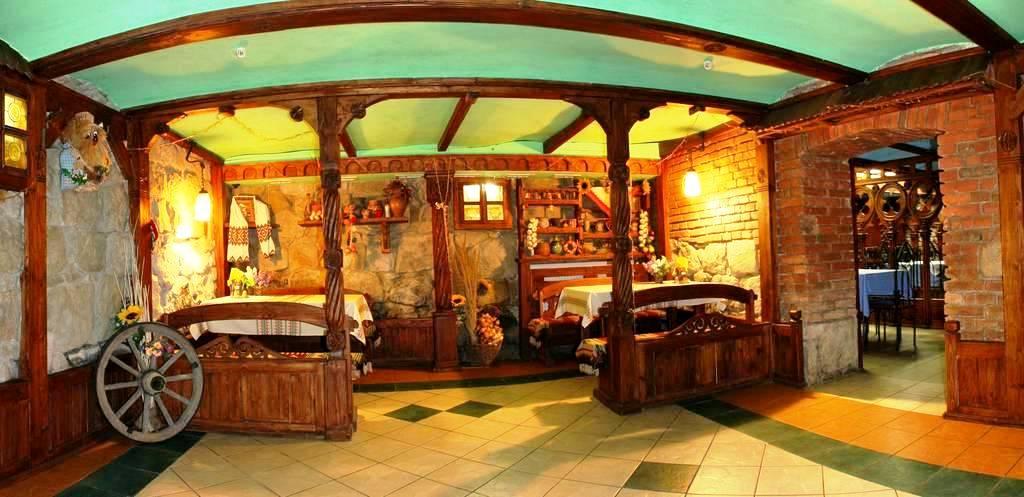 The second hall is a folk interior, by the embroidered towels and clay tableware. Part of this room under a ball-room, where under Ukrainian folk music, and music of modern folk performers you can dance in the circle of friends and acquaintances.
Third hall
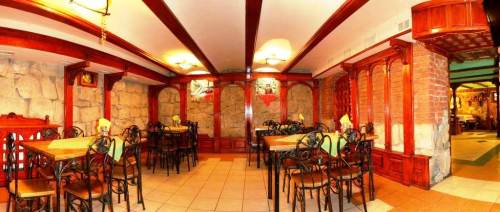 Third hall  executed in a gothic that on reflections and tender romantic conversation. This hall is the favorite of falling in love of pairs and old friends it always will that about what talk.
fourth hall
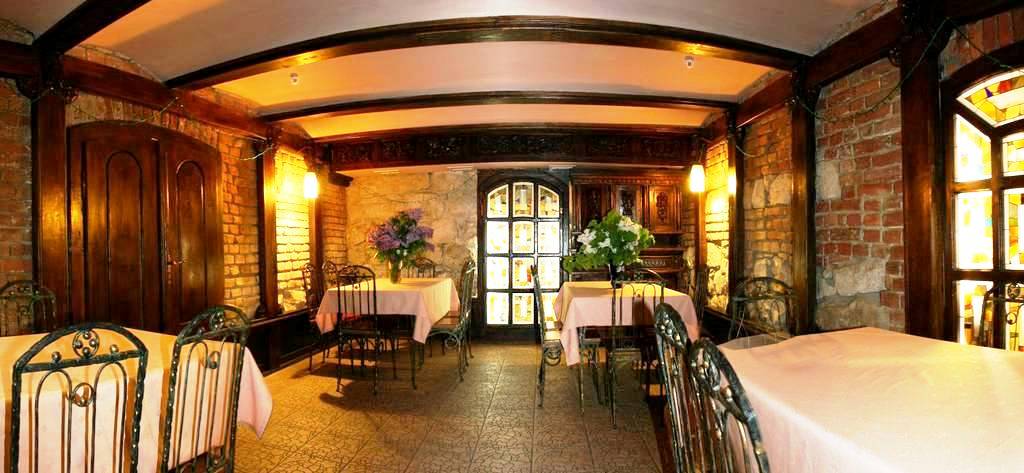 Opening ancient doors with a subzero arch, inclining chairman, you get in a fourth hall with designer creations from a tree, by large windows with stained-glass window sand metallic decoration.
Hall of folk symbolic
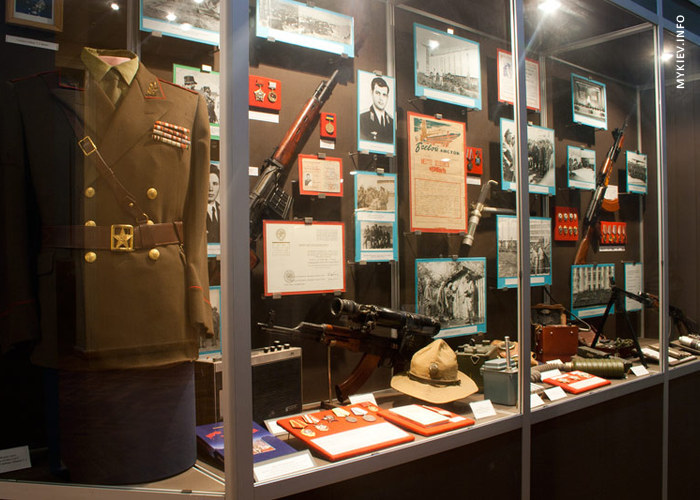 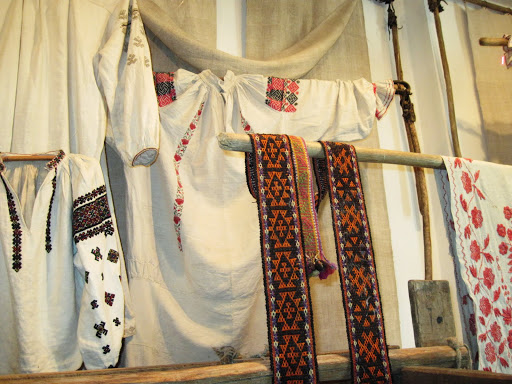 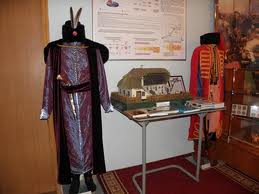 Hotel
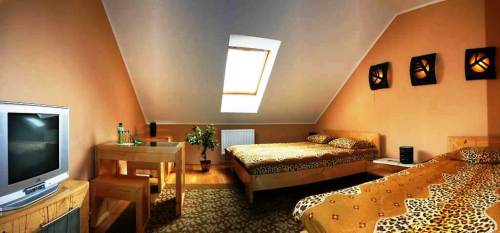 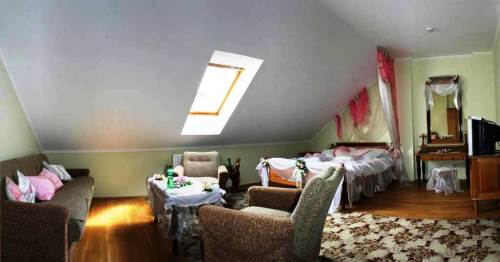 4 numbers of doubles, one-room
3 numbers of four bed, one-room;
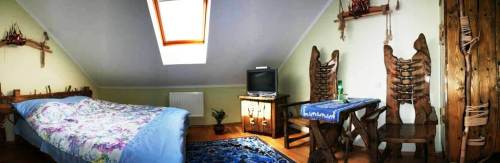 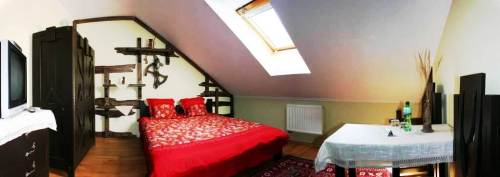 1 number four bed , two room
1 numbers double, one room
In every number : a  doubles bed, table, two arm-chairs, closet, is for a clothing, satellite TV, refrigerator, bathroom from: rest room, shower, washstand; hair dryer, 4 towels; nicely, shampoo, shower gel.